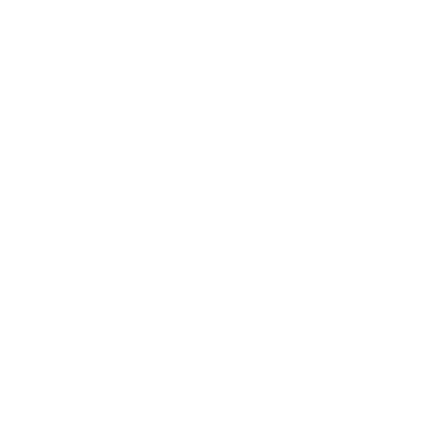 Entendiendo el Liderazgo
Expectativas – Para Atletas
Sea respetuoso con la persona que habla
Participe en la clase
Haga preguntas y pídale ayuda a su mentor si la necesita
Minimice las distracciones (¡Guarde el teléfono!)
Expectativas – Para Mentores
Sea atento.
Esté preparado para ayudar a los atletas si lo solicitan.
No hable por los atletas; brinde ayuda solo si el atleta está pidiendo ayuda. 
No se limite en asumir que necesitan ayuda.
Sea enérgico y positivo.
Minimice las distracciones.
Expectativas – Para Facilitadores
Esté preparado para enseñar y tratar de satisfacer las necesidades de todos los atletas.
Desafíe a los participantes en aprender algo nuevo sobre ellos mismos y los demás.
Brinde oportunidades para que cada atleta tenga éxito y crezca.
Apoye y participe en discusiones y cuestionamientos que conduzcan al aprendizaje.
Trate a los atletas y mentores con respeto y cuidado.
Resumen del Módulo
Lección 1: Fundamentos de Liderazgo: Discutiremos la definición de liderazgo y compartiremos ejemplos de grandes líderes que conocemos.
Lección 2: Comportamientos de Grandes Líderes: Discutiremos los comportamientos de los grandes líderes.
Lección 3: Habilidades de Liderazgo: Discutiremos 6 habilidades básicas de liderazgo. 
Lección 4: Viaje de Liderazgo: Discutiremos nuestro viaje de liderazgo personal y trabajaremos en el plan de acción.
Lección 1: Fundamentos del Liderazgo
En esta lección:
Revisaremos la definición de liderazgo
Hablaremos de los líderes que conocemos
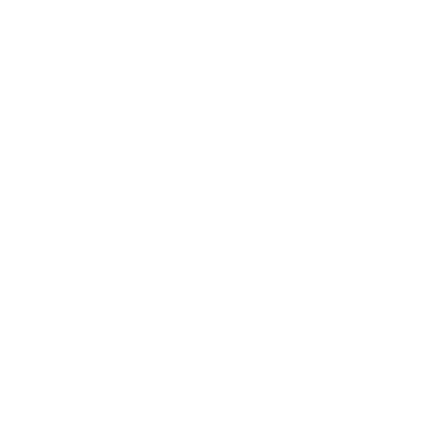 LIDERAZGO DE ATLETAS
Definición de Liderazgo
La definición de liderazgo de la Academia de Liderazgo de Olimpiadas Especiales

El liderazgo es una relación en la que una persona influye en los comportamientos o acciones de otras personas para lograr las metas.

El liderazgo es la capacidad de guiar, dirigir o influir en las personas.
LIDERAZGO DE ATLETAS
Líderes del Día a Día
Piense en un líder que conozca. 

Puede ser alguien de Olimpiadas Especiales o de su comunidad.

¿Quieénes son? Pregúntese qué los convierte en tan buenos líderes.
Lección 2: Comportamientos de Grandes Líderes
En esta lección:
Discutiremos los comportamientos de los grandes líderes que conocemos.
Aprenderemos 5 comportamientos básicos de los buenos líderes
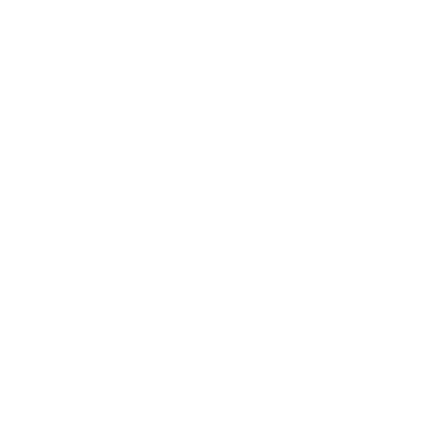 LIDERAZGO DE ATLETAS
Líderes del Día a Día
Piense en los comportamientos o acciones del líder que nombró anteriormente.
¿Qué inspira a la gente a seguir a esa persona?
Esté preparado para compartir un comportamiento de por qué cree que es un buen líder. 
Esté preparado para compartir un comportamiento de esta persona que le haga pensar que es un buen líder.
LIDERAZGO DE ATLETAS
5 comportamientos de grandes líderes
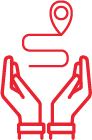 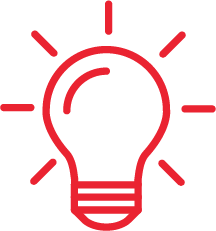 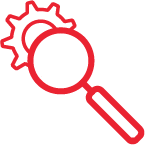 Retar el Proceso
Inspirar la Visión Compartida
Modelar el Camino
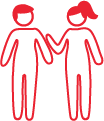 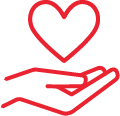 Alentar al Corazón
Habilitar a otros a Actuar
LIDERAZGO DE ATLETAS
Sus comportamientos como Líder
En los grupos de trabajo, cada persona se turnará para responder estas preguntas sobre el comportamiento que se le asignó a su grupo: 
¿Cómo ha mostrado usted este comportamiento siendo líder?
¿Cómo ha visto a otros líderes mostrar este comportamiento?
¿Es este comportamiento difícil de mostrar a veces? Si es así, ¿qué hace difícil mostrar siempre este comportamiento?
Lección 3: Habilidades Básicas de Liderazgo
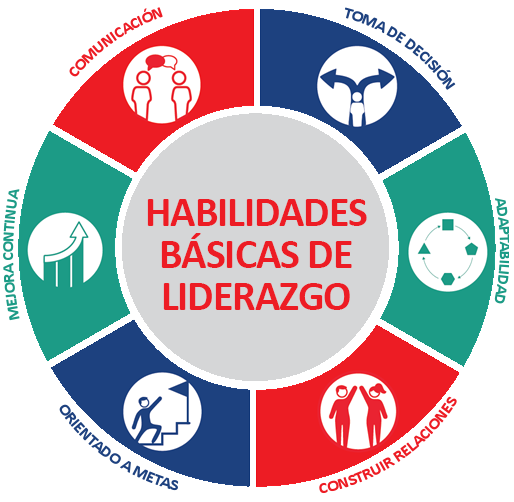 En esta lección: 
Discutiremos las 6 habilidades básicas de liderazgo
LIDERAZGO DE ATLETAS
Lección 3: Habilidades Básicas de Liderazgo
Seis habilidades que todo líder necesita para tener éxito:
Comunicación
Toma de Decisión
Adaptabilidad
Contruir Relaciones
Orientado a Metas
Mejora Continua
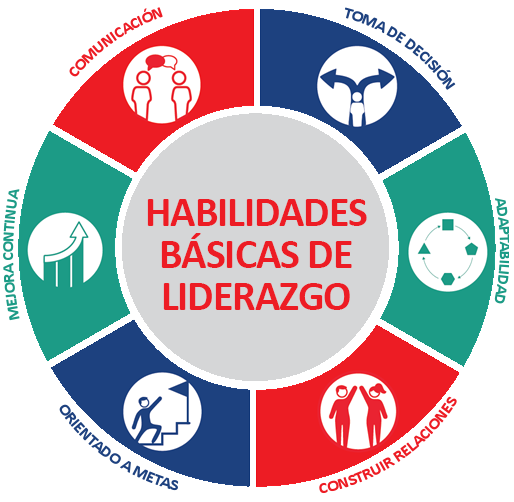 LIDERAZGO DE ATLETAS
Comunicación
Es responsabilidad del líder inspirar y motivar al equipo.
La buena comunicación no se trata solo de que USTED comparta su mensaje; también se trata de escuchar y comprender los mensajes de otras personas. 
Como líder, asegúrese de que su mensaje sea fácil de entender.
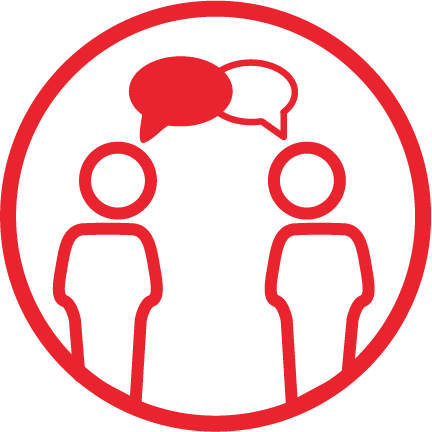 LIDERAZGO DE ATLETAS
Adaptabilidad
Como líder, necesita saber qué va bien y qué no. Entonces puede cambiar el plan si es necesario.
Una habilidad importante para un líder es adaptarse y ayudar a las personas a usar sus habilidades y talentos para ayudar al equipo. 
A veces es necesario ser flexible y dejar que las personas realicen sus tareas de una manera que les funcione.
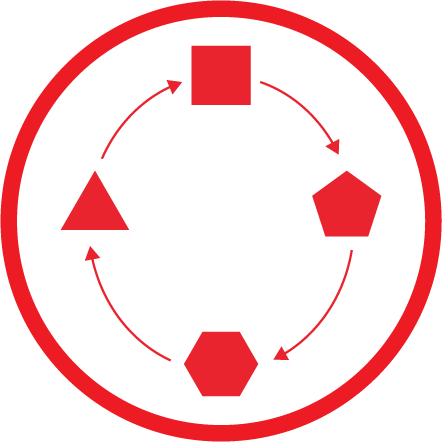 LIDERAZGO DE ATLETAS
Toma de Decisiones
Los líderes escuchan las ideas de otras personas, reciben comentarios y toman decisiones.
Un buen líder es alguien que toma la decisión que tiene más sentido en ese momento, no la decisión que es más fácil.
Recuerde comunicar la decisión y su razonamiento. No todo el mundo estará de acuerdo con la decisión, pero al explicar su pensamiento pueden llegar a respetarla.
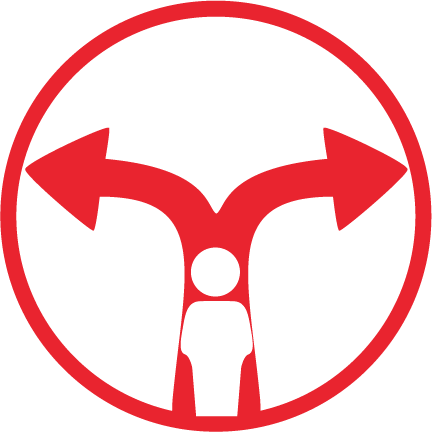 LIDERAZGO DE ATLETAS
Orientado a Metas
Manténgase enfocado en el objetivo para ayudar a guiar a su equipo.
Las distracciones pueden ser uno de los mayores obstáculos para alcanzar una meta. 
Cree un entorno que le ayude a usted y a su equipo a enfocarse.
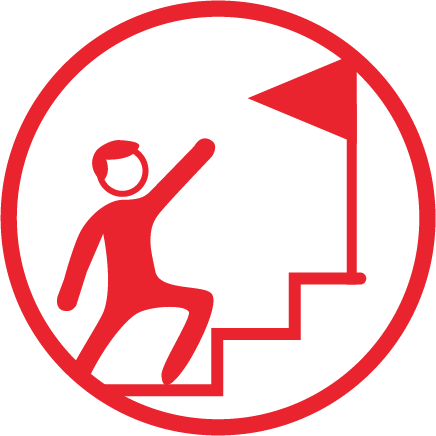 LIDERAZGO DE ATLETAS
Construir Relaciones
Las buenas relaciones les ayudan a trabajar mejor juntos y a respetarse mutuamente.
Construya relaciones saludables para tener un equipo fuerte que trabaje en conjunto y confíe el uno en el otro.
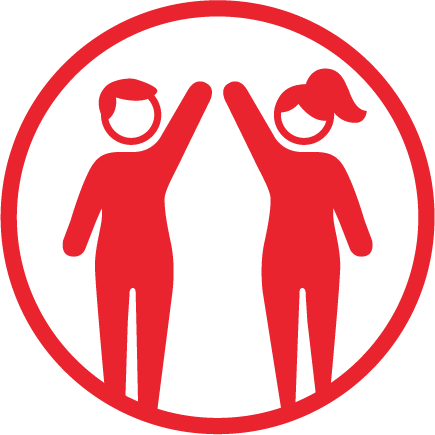 LIDERAZGO DE ATLETAS
Mejora Continua
Los líderes fuertes y confiados se dan cuenta de que el cambio puede ser algo bueno y mejorar las cosas.
Un líder toma nota de las cosas y solicita opiniones y comentarios para mejorar el proyecto o evento para la próxima vez.
Un buen líder quiere crecer y mejorar como líder.
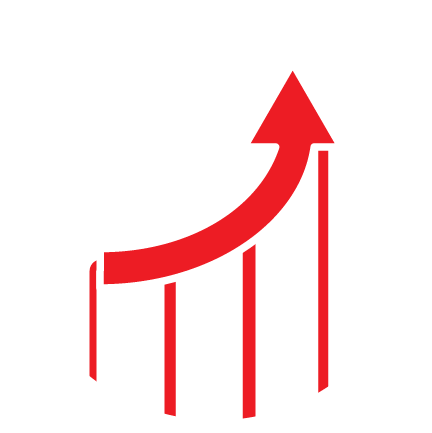 Lección 4: Su Viaje de Liderazgo
Objetivos de la Lección: 
Piense en su viaje de liderazgo
Determine los próximos pasos en su viaje de liderazgo con un plan de acción específico
LIDERAZGO DE ATLETAS
Su Viaje de Liderazgo
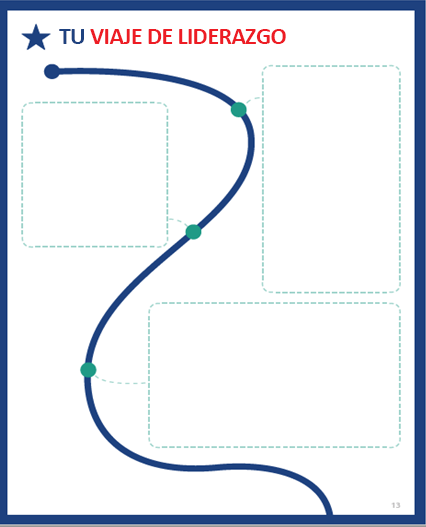 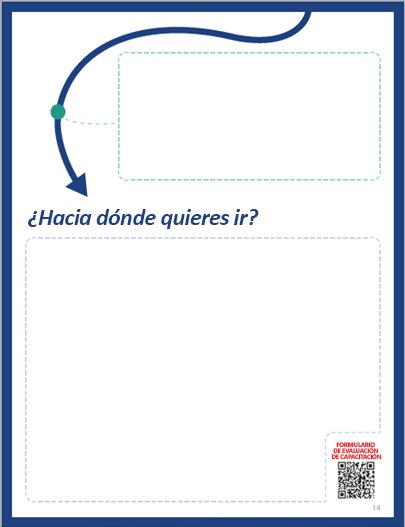 [Speaker Notes: En las actividades independientes y el manual de este curso, los atletas líderes tienen un mapa más detallado del Viaje de Liderazgo que pueden completar por su cuenta.]
LIDERAZGO DE ATLETAS
Plan de Acción
GRACIAS
Por favor llene la evaluación:https://specialolympics.qualtrics.com/jfe/form/SV_5cZHOzU0qemAkDP
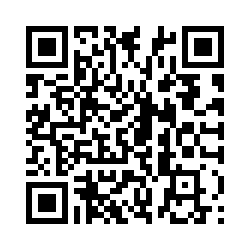 [Speaker Notes: Gracias]